Writing and Feedback
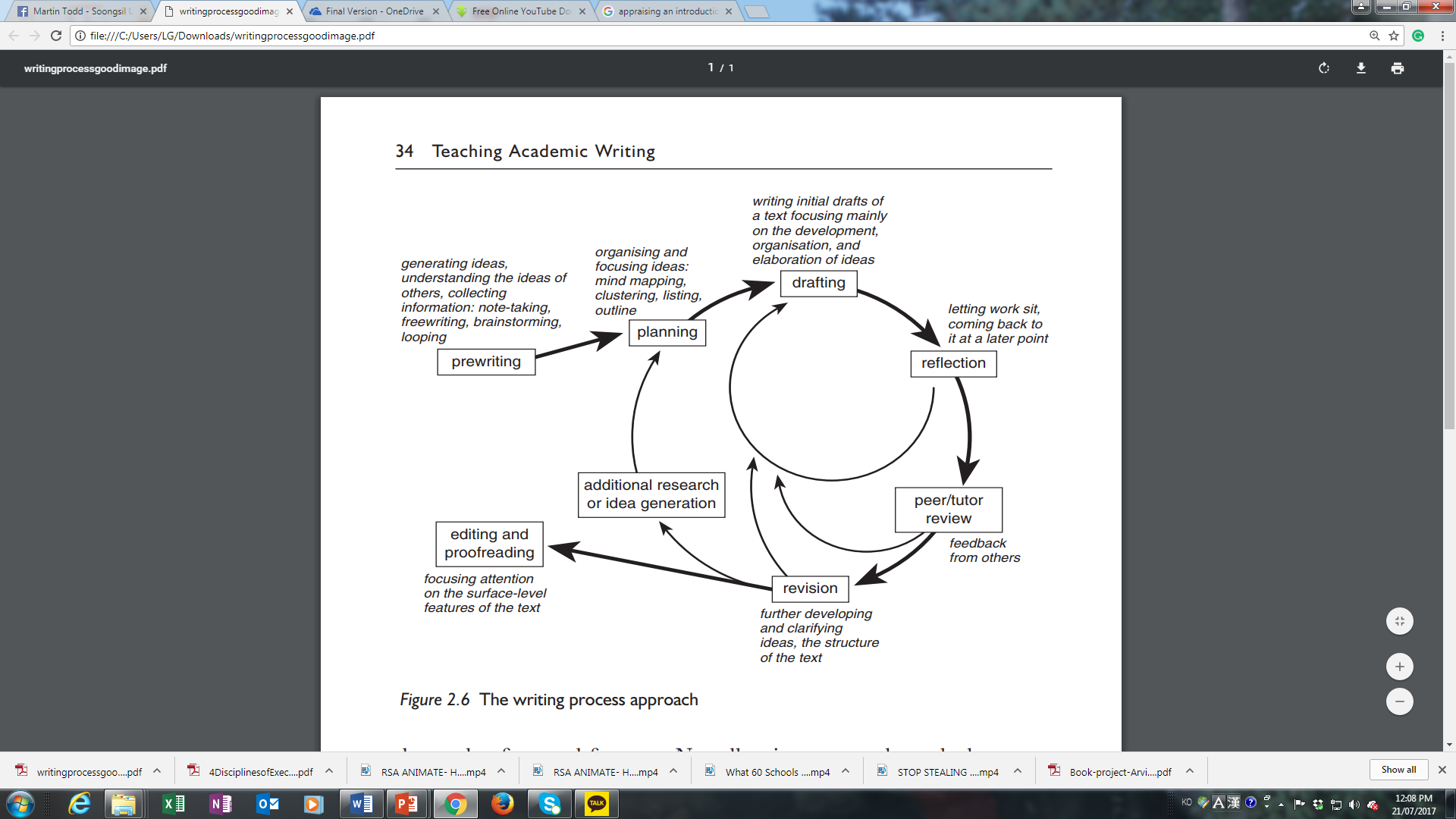 KEY POINT
Follow this process and the product will naturally become better 
Feedback
Does the first paragraph clearly present the general topic of the paper and why it is important?
Does it have references for their claims?
Evidence to support their ideas? 
Does the second paragraph clearly present the specific problem that will be focused on and its context?
Does it clearly present why the problem is important?
Does the third paragraph summarize how the paper will contribute to the issues that they have mentioned in paragraphs 1 & 2? 
Overall, is the introduction organized well? 
Does it flow smoothly? 
Do you notice any mistakes in the language?
Spelling, grammar, punctuation?
2 Reviews
Your introduction will be reviewed by 2 of your peers
You will review 2 of your peers papers
Some Issues You May Encounter
Reviewers have different perspectives
Comments are totally opposite	
Reviewer misunderstood something that you think is clear
Use your own best judgement
You need to justify why you did not take their suggestion though
Be Careful
Feedback is a sensitive thing and people can take it personally.
Word things carefully, write the kind of feedback you would like to be given.
Don’t correct all of their mistakes for them, mention where you notice them and ask the author to correct them. (copy and paste the problem or state where the problem exist i.e. paragraph 1, third sentence is not entirely clear.)
Use of L1 is supported when the author and reviewer share the same L1
If you have a critique also suggest a way to improve the problem
Revisions
Based on the reviews you received, make the appropriate revisions and send to me by next class. I will then also give you some feedback.

Feedback forms are to be submitted by the reviewers as part of the final portfolio to be assessed. 

The revised version of the introduction (based on the review of your peers and professor) will also be included in your final portfolio for assessment.